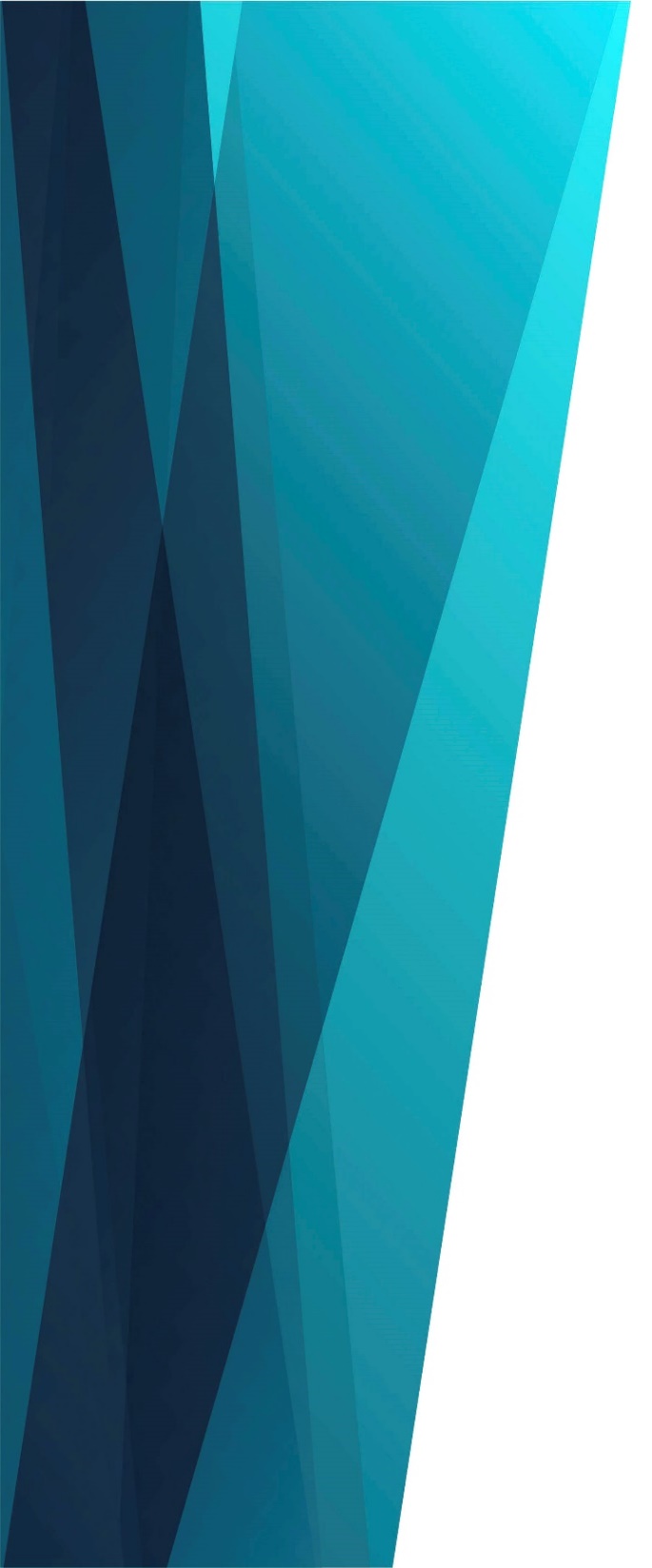 Се, стою Я 
у дверей
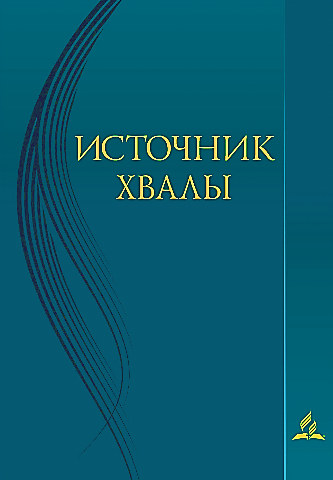 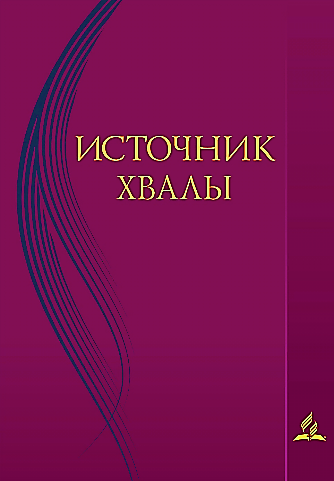 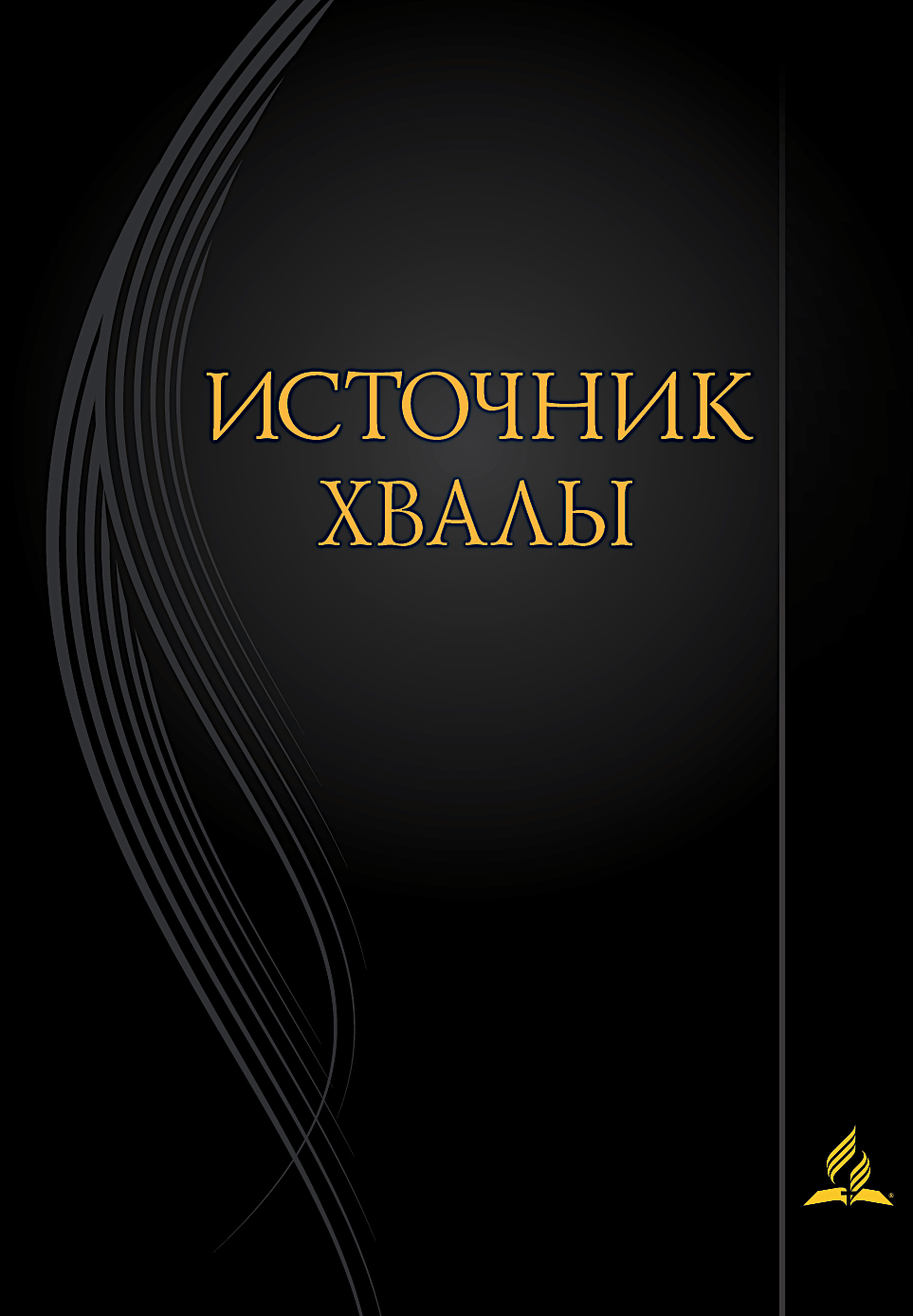 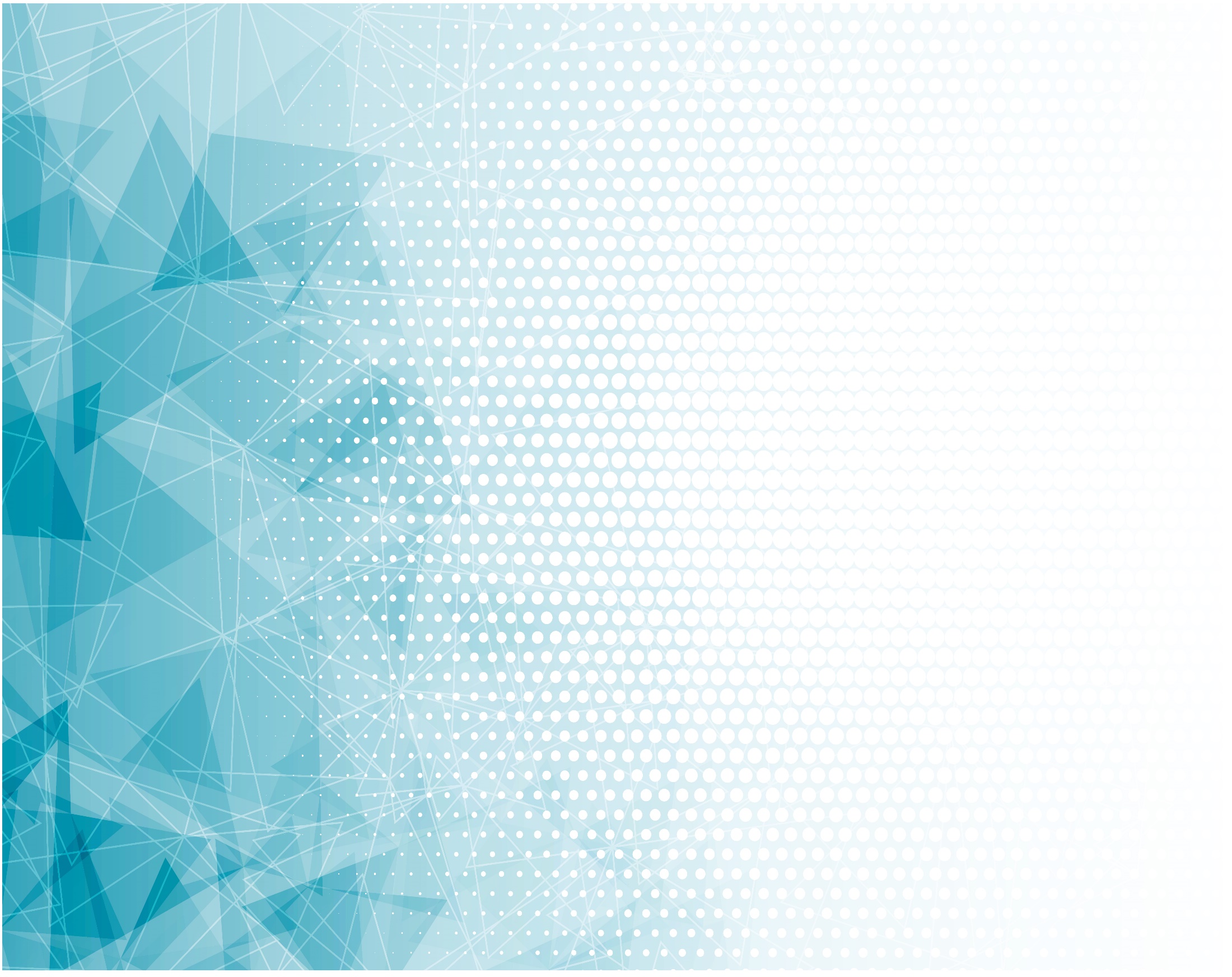 Се, стою Я у дверей,
О, впусти!
О впусти Меня скорей!
О, впусти!
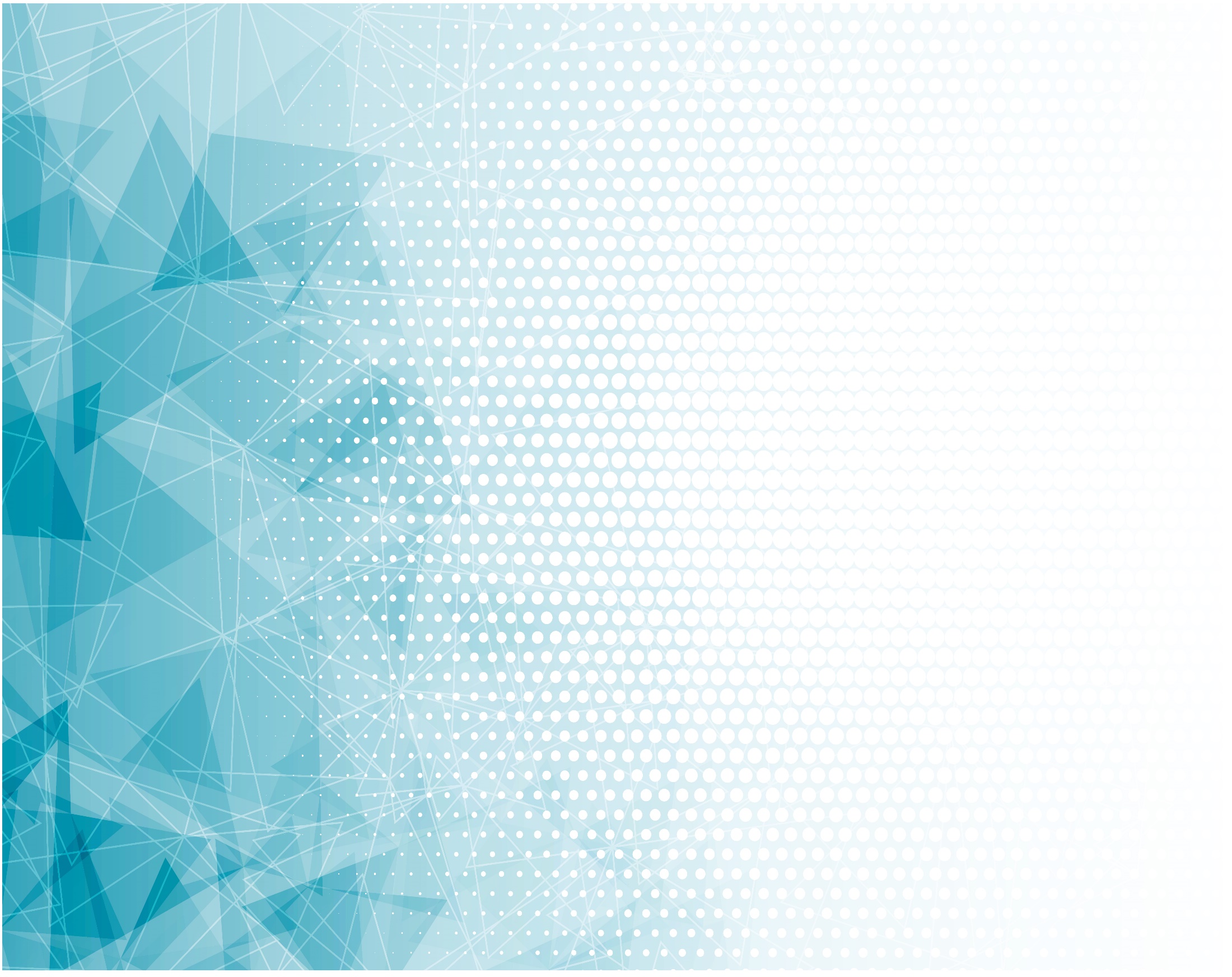 В сердце Я твое стучу – 
Жить Я в нём, в нём Я хочу!
О впусти, впусти Меня!
О, впусти!
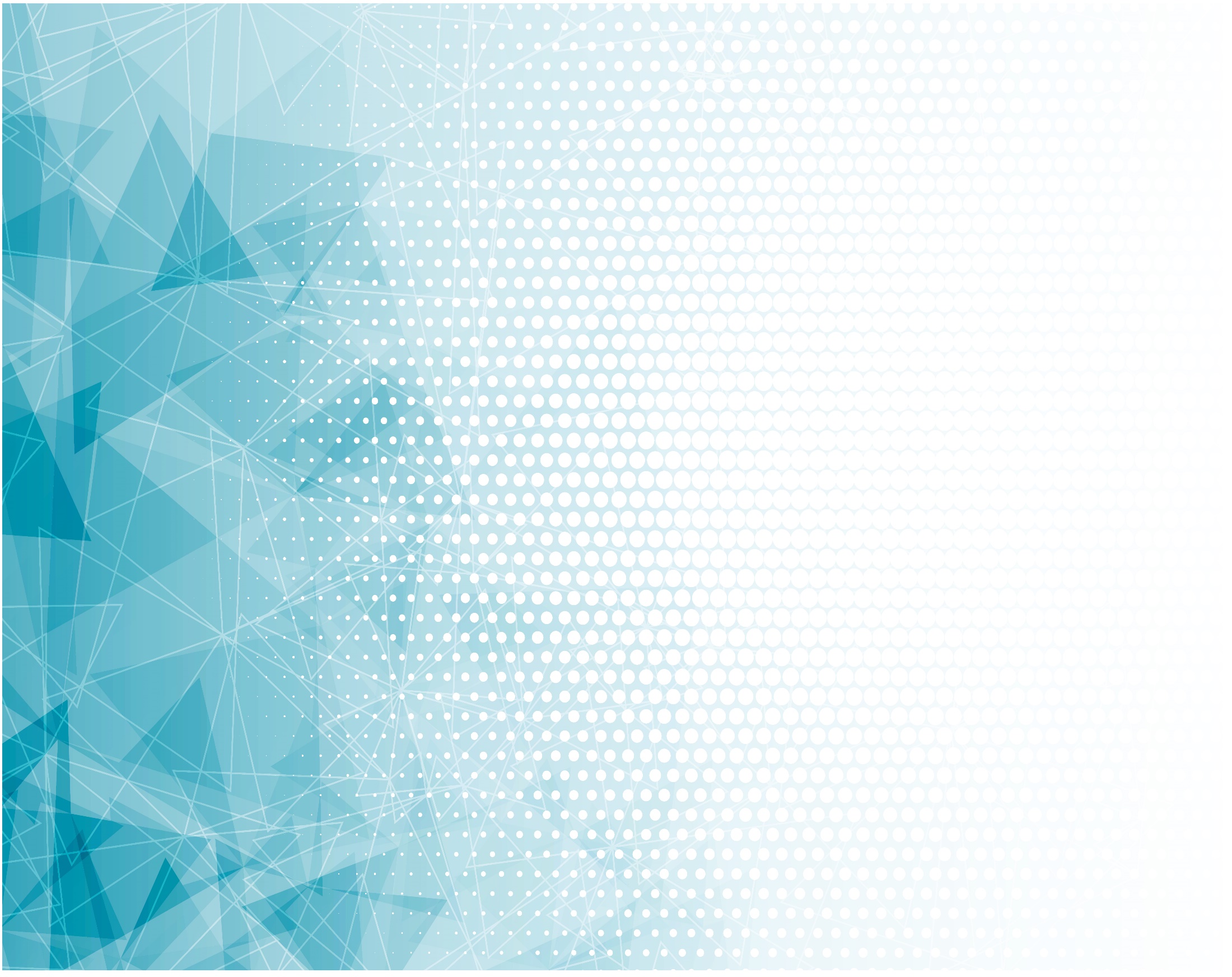 Отвори же сердца дверь,
О, впусти!
И от всей души поверь,
О, впусти!
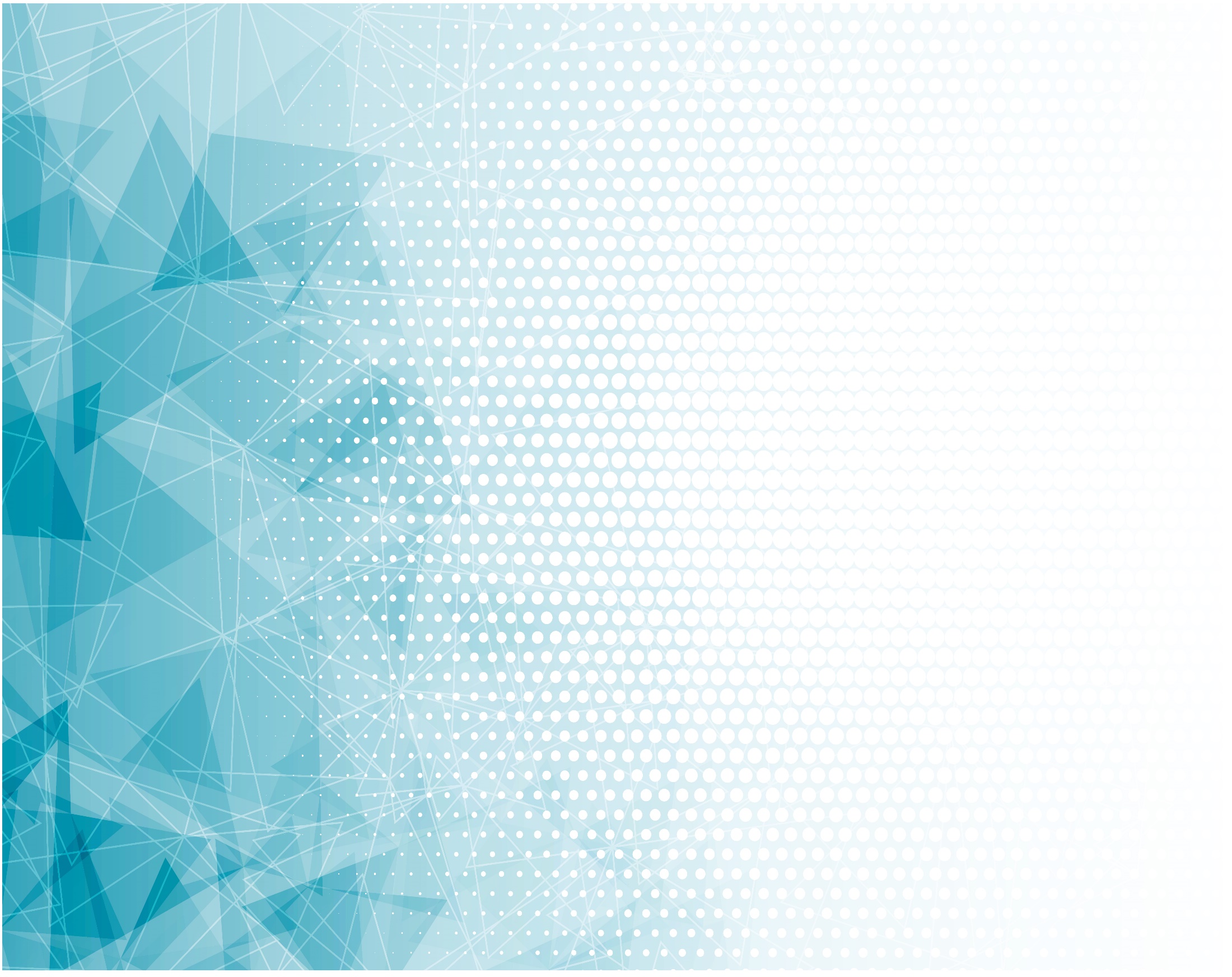 Что твой лучший друг – 									Христос
В этой жизни горя, слёз.
О впусти, впусти Его!
О, впусти!
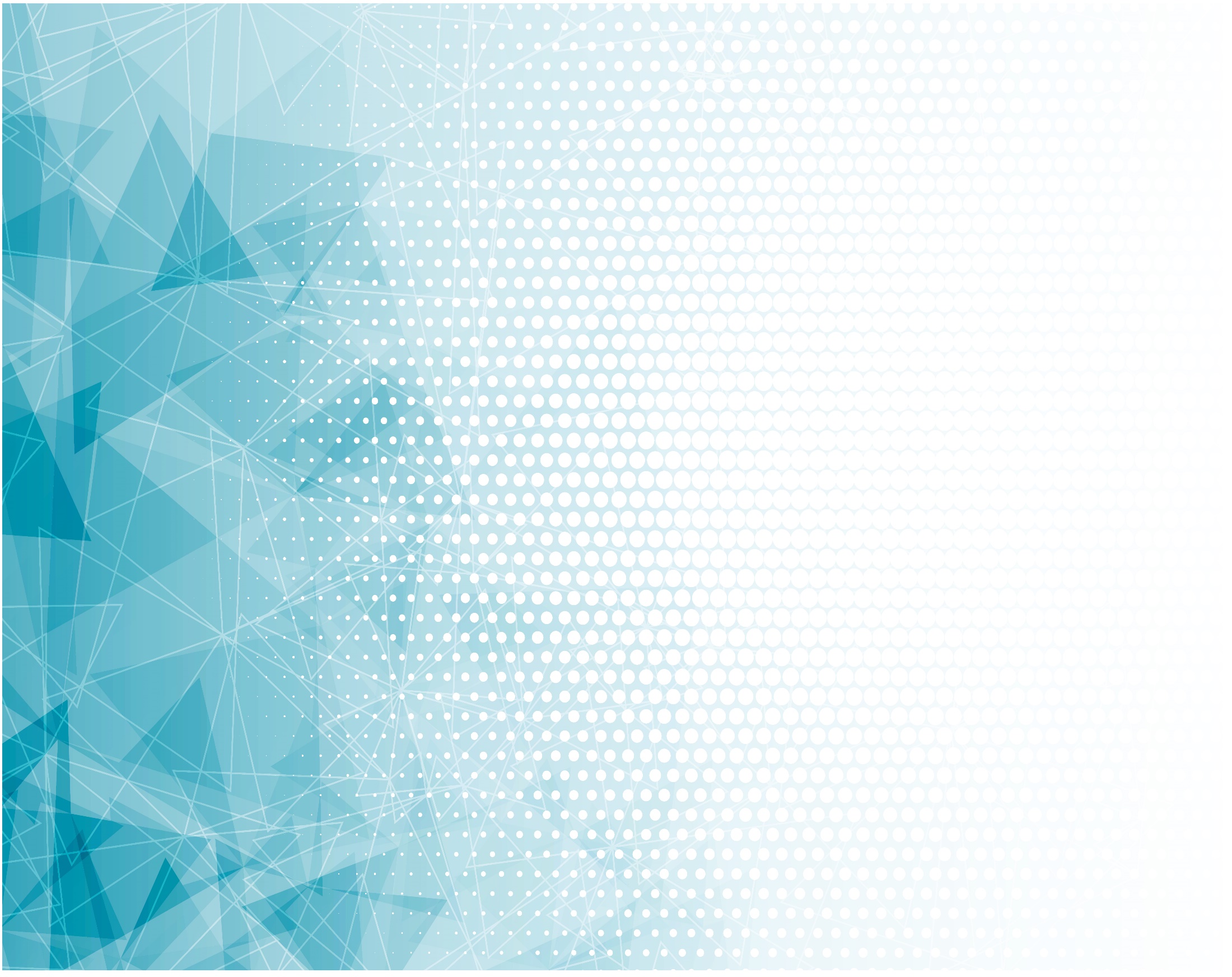 Не прослушай дивный глас – 
О, впусти!
Он зовёт тебя в сей час:
О, впусти!
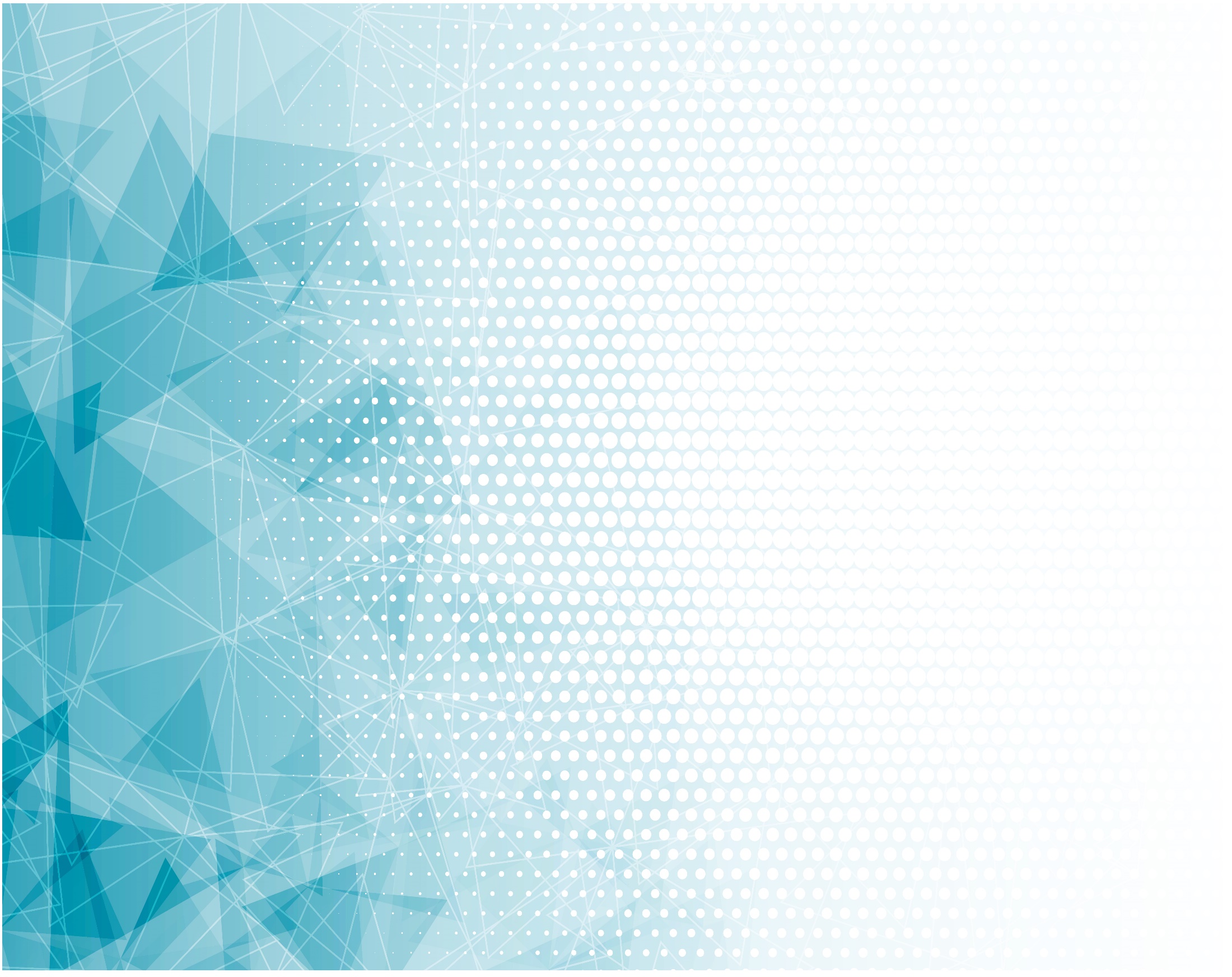 Сердца не ожесточай,
С радостью Христа встречай:
Он стоит перед тобой!
О, впусти!